INFORMACION NO FIDEDIGNA O IMPRECISA 

QUE EL AGUA ES DE CHIHUAHUA 
QUE TIENEN TITULOS DE CONCESION QUE SON COMO TITULOS DE PROPIEDAD
QUE LES ESTAN ROBANDO EL AGUA
QUE LES ESTAN AFECTANDO SU DERECHO AL AGUA
QUE QUIEREN EL AGUA PARA VENDERLA A INDUSTRIALES DE MONTERREY
QUE PORQUE HAY SEQUIA, MEXICO TIENE SEIS AÑOS MAS PARA PAGAR
QUE SE APLIQUE  EL ACTA 234
QUE SE PAGUE EL AGUA CON AGUA DE LAS PRESAS INTERNACIONALES
QUE EL RIO CONCHOS YA APORTO EL AGUA QUE LE CORRESPONDE
QUE ¿PORQUE? SE TOMA AGUA SOLO DEL CONCHOS SI SON 6 AFLUENTES
QUE ¿PORQUE? SACAR EL AGUA  SI SE TINE HASTA EL 24 DE OCTUBRE PARA PAGAR
QUE SE CUMPLA EL TRATADO, PERO SIN SACAR AGUA DE LAS PRESAS
QUE EL TRATADO SE PAGA CON SOBRANTES
QUE SI SE SACA AGUA PARA EL TRATADO, CHIHUAHUA SE QUEDARA SIN AGUA
QUE NADIE ESTA OBLIGADO A LO IMPOSIBLE
QUE PARA QUE SACAR AGUA DE LA BOQUILLA SI AL GRANERO SOLO DERIBA 22 m3/s
QUE EN EL CICLO 26 Y 27 YA EXISTIERON DOS CILOS CONSECUTIVO SIN PAGAR
ETC.
INFORMACION NO FIDEDIGNA O IMPRECISA 

QUE EL AGUA ES DE CHIHUAHUA 
“La propiedad de las tierras y aguas comprendidas dentro de los límites
del territorio nacional, corresponde originariamente a la Nación”1  , en el caso
el Bravo “el dominio de las aguas esta supeditado a un uso internacional”4

QUE TIENEN TITULOS DE CONCESION QUE SON COMO TITULOS DE PROPIEDAD
No son Títulos de Propiedad; en el caso de los ríos “el dominio de la nación
 es inalienable e imprescriptible” 1 
QUE LES ESTAN ROBANDO EL AGUA

QUE LES ESTAN AFECTANDO SU DERECHO AL AGUA
Las concesiones solo otorgan el derecho a “la explotación uso o aprovechamiento
de las aguas nacionales”2  y “no garantizan la existencia del volumen que 
amparan” en los distritos “el volumen se determinara en función del volumen 
disponible .... al día 1º de octubre o al inicio del ciclo agrícola”3

QUE QUIEREN EL AGUA PARA VENDERLA A INDUSTRIALES DE MONTERREY
Constitución Política de los Estados Unidos Mexicanos
Ley de Aguas Nacionales
Reglamento de la Ley de Aguas Nacionales
Dictamen del senado con el que se aprueba el Protocolo del Tratado
INFORMACION NO FIDEDIGNA O IMPRECISA 

QUE PORQUE HAY SEQUIA, MEXICO TIENE SEIS AÑOS MAS PARA PAGAR
QUE SE APLIQUE  EL ACTA 234
QUE SE PAGUE EL AGUA CON AGUA DE LAS PRESAS INTERNACIONALES
QUE EN EL CICLO 26 Y 27 YA EXISTIERON DOS CILOS CONSECUTIVO SIN PAGAR
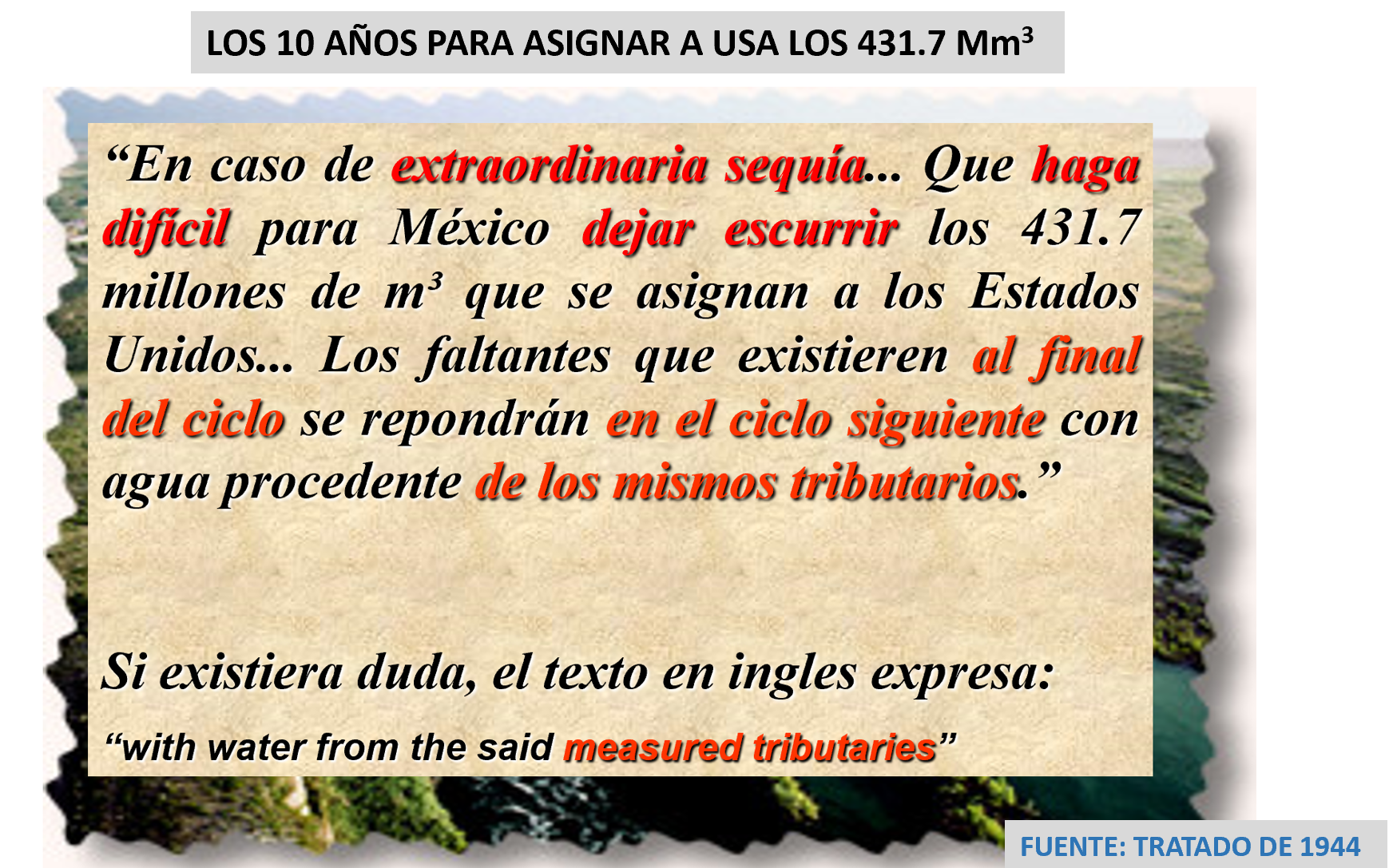 RESULTADOS ULTIMO BALANCE HIDRAULICO DE LA CUENCA
-CONDICION NORMAL-
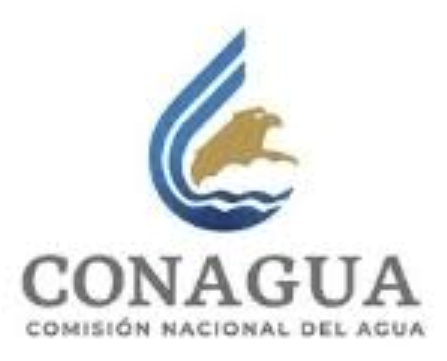 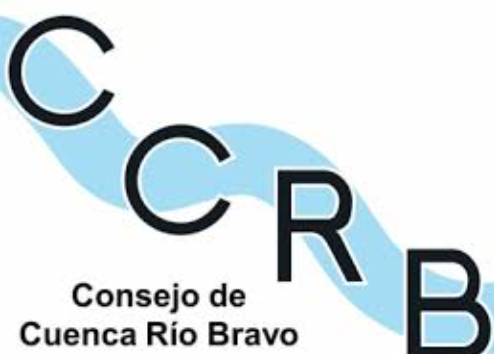 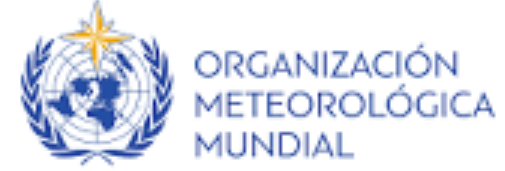 PARAMETROS PARA SEQUIA EXTRAORDINARIA
-296
SEQUIA LIGERA U ORDINARIA
SEQUIA SEVERA
SEQUIA  EXTREMA O EXTRAORDINARIA
DOF 7-7-16
“ DE 1950 A 2004 NO SE HA PRESENTADO UNA SEQUIA EXTREMA”
INFORMACION NO FIDEDIGNA O IMPRECISA 

QUE ¿PORQUE? SE TOMA AGUA SOLO DEL CONCHOS SI SON 6 AFLUENTES
QUE EL RIO CONCHOS YA APORTO EL AGUA QUE LE CORRESPONDE
QUE ¿PORQUE? SACAR EL AGUA  SI SE TINE HASTA EL 24 DE OCTUBRE PARA PAGAR
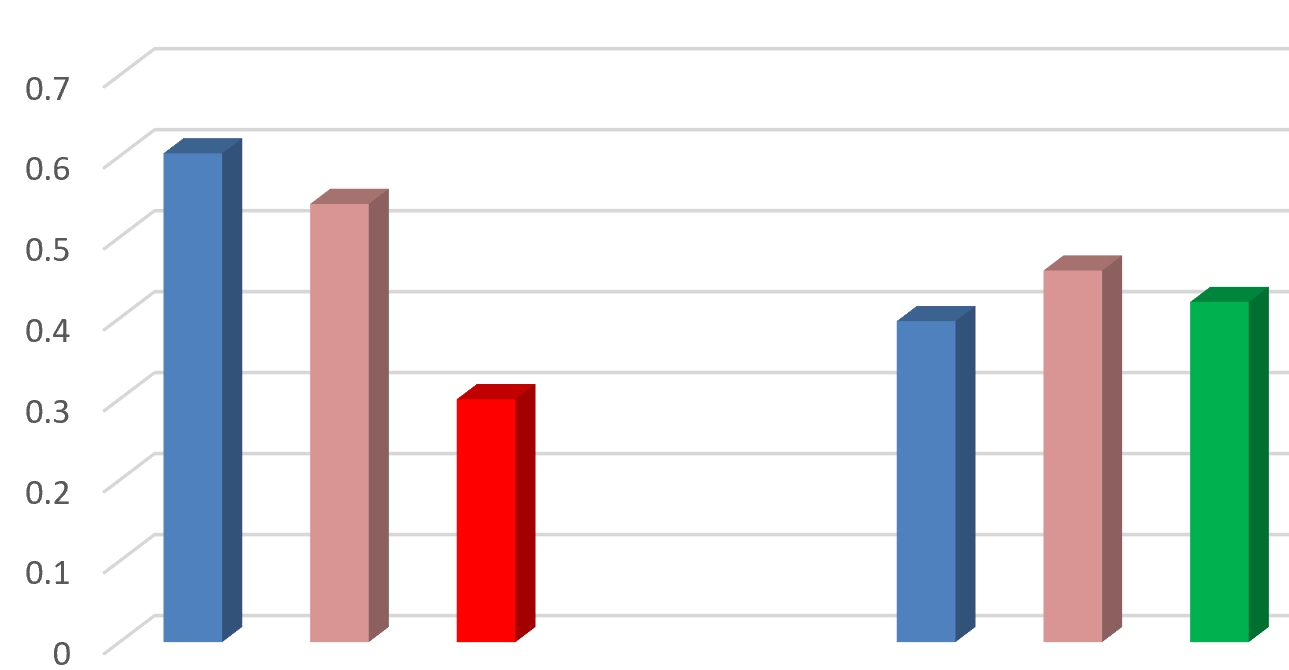 A agosto de 2020 del ciclo 35
880 Mm3
60
%
45
60
54
54
46
48
40
40
46
42
30
RIO CONCHOS CHIHUAHUA
CINCO AFLUENTES RESTANTES
ESCURRIMIENTO VIRGEN
ASIGNACION RIO CONCHOS
APORTACION AL TRATADO
ASIGNACION CINCO RESTANTES
INFORMACION NO FIDEDIGNA O IMPRECISA 

QUE EL TRATADO SE PAGA CON SOBRANTES
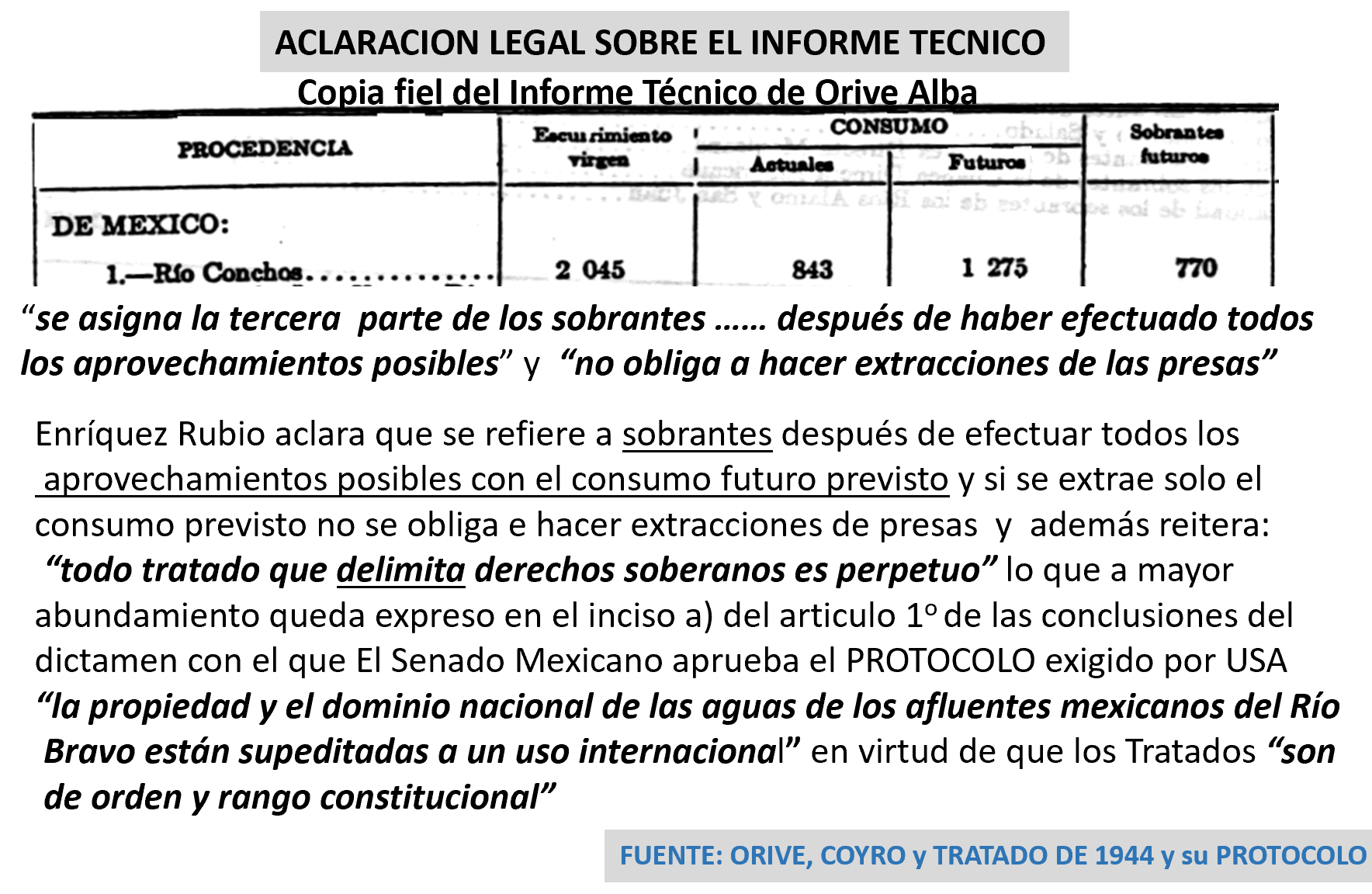 INFORMACION NO FIDEDIGNA O IMPRECISA 

QUE SE CUMPLA EL TRATADO, PERO SIN SACAR AGUA DE LAS PRESAS
RESULTADOS MODELO RIVERWARE
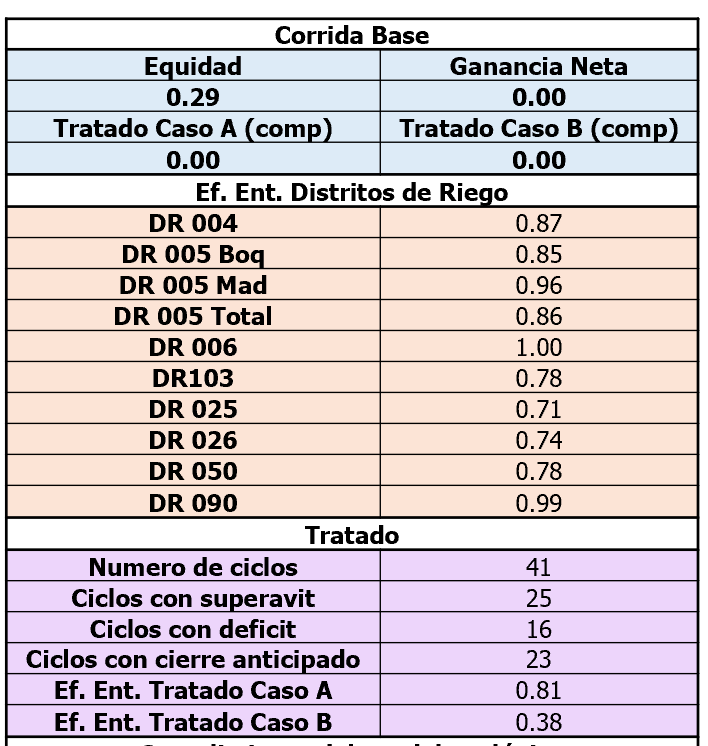 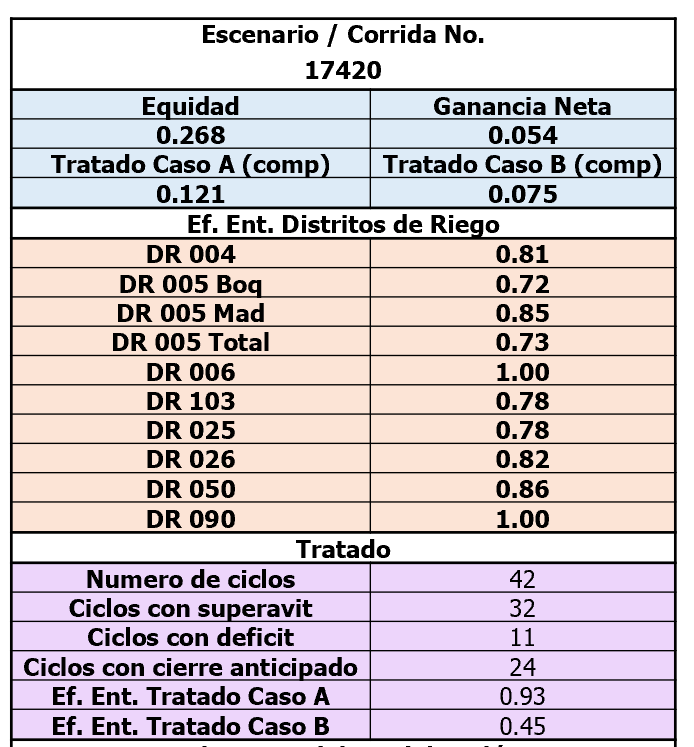 26%
40%
SI NO SE HACE NADA
ESCENARIO CONAGUA
INFORMACION NO FIDEDIGNA O IMPRECISA 

QUE SI SE SACA AGUA PARA EL TRATADO, CHIHUAHUA SE QUEDARA SIN AGUA

QUE NADIE ESTA OBLIGADO A LO IMPOSIBLE

QUE PARA QUE SACAR AGUA DE LA BOQUILLA SI AL GRANERO SOLO DERIBA 22 m3/s

ETC.
PERSPECTIVAS DE CUMPLIMIENTO CICLO 35
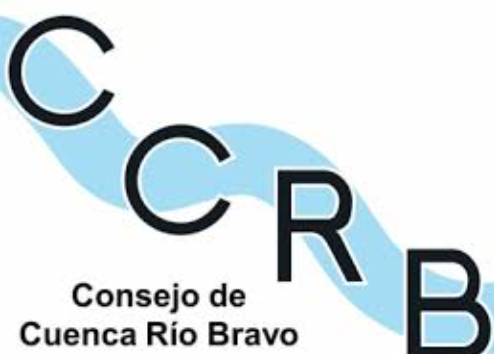 EN FUNCION DEL COMPORTAMIENTO
HISTORICO DE LOS ESCURRIMIENTOS
PROMEDIO QUINQUENALES
AL CAUCE PRINCIPAL DEL RIO BRAVO Y EL
COMPORTAMIENTO PROMEDIO ESPERADO 2014-2019
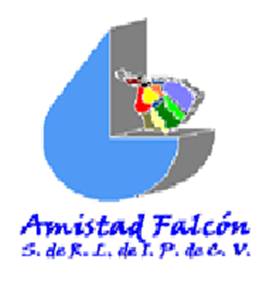 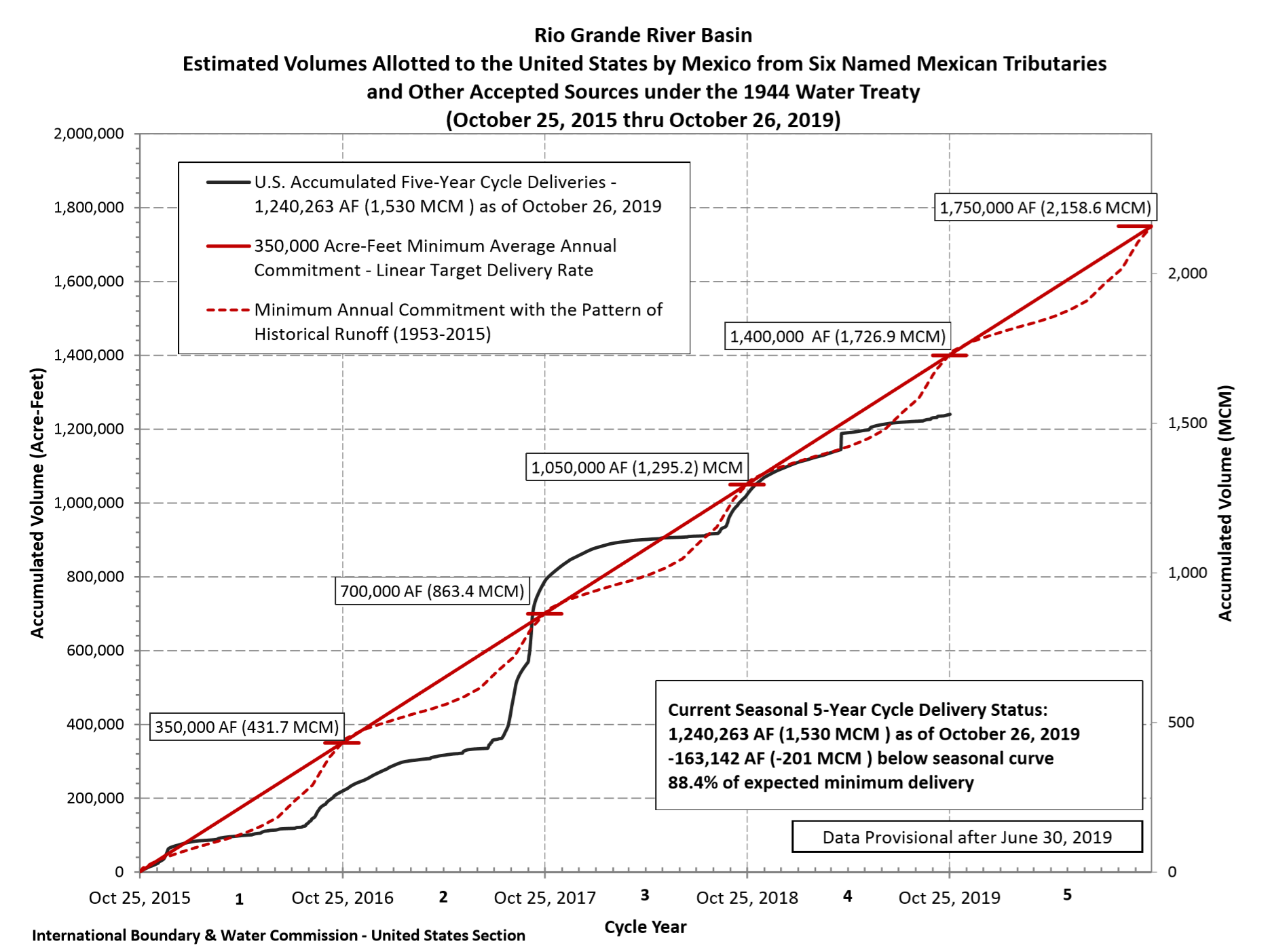 PROBABLE
FALTANTE
-457
Mm3
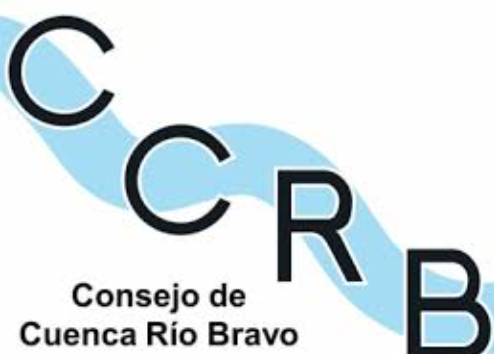 Consejo de
Cuenca del Río Bravo
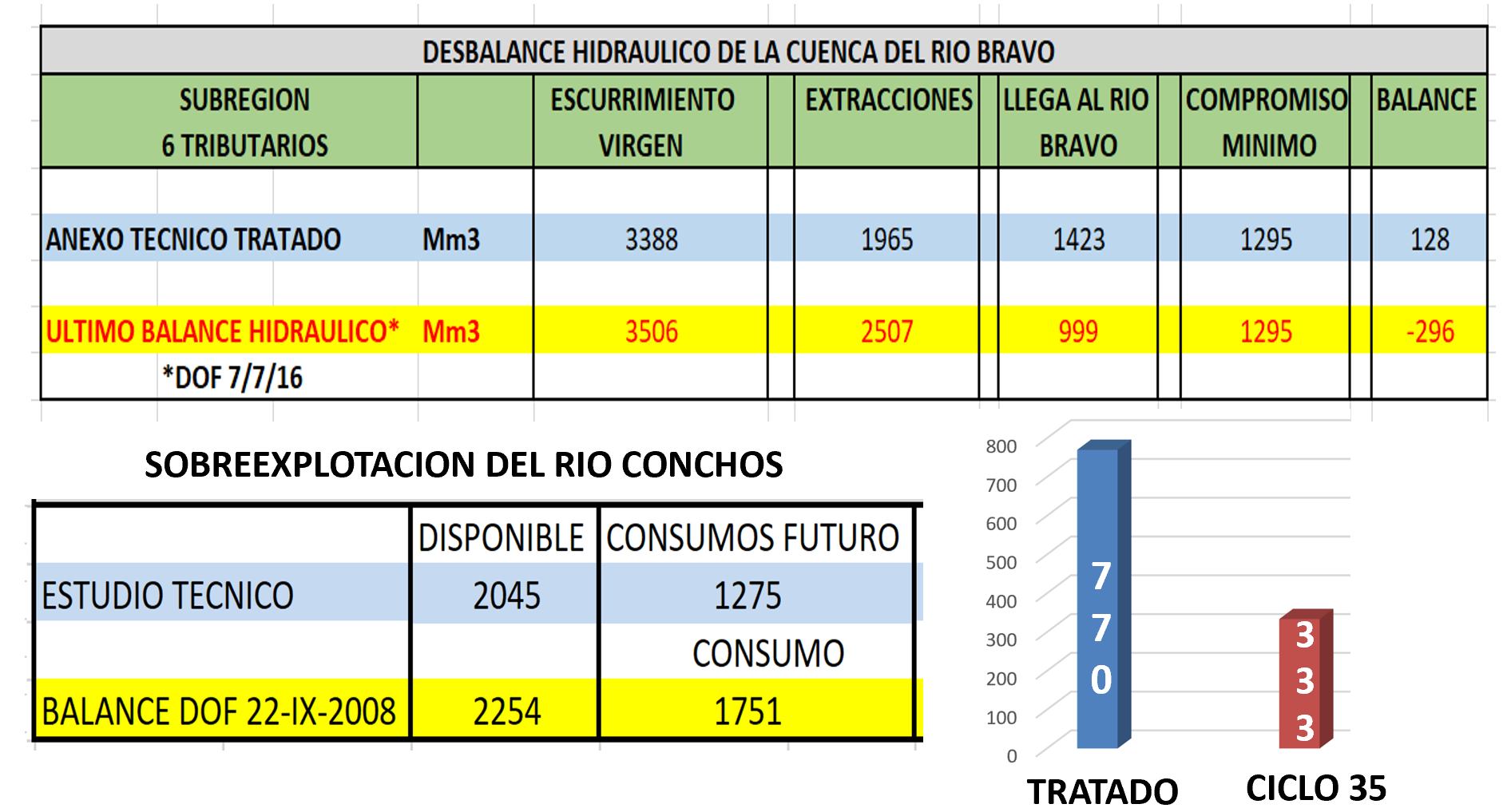 FUENTE: ANEXO TECNICO TRATADO,DOF Y CILA
ESCENARIO 2020-2021